C-SD OCTOBER MONTHLY REPORT
Maryland Application Spirit Week
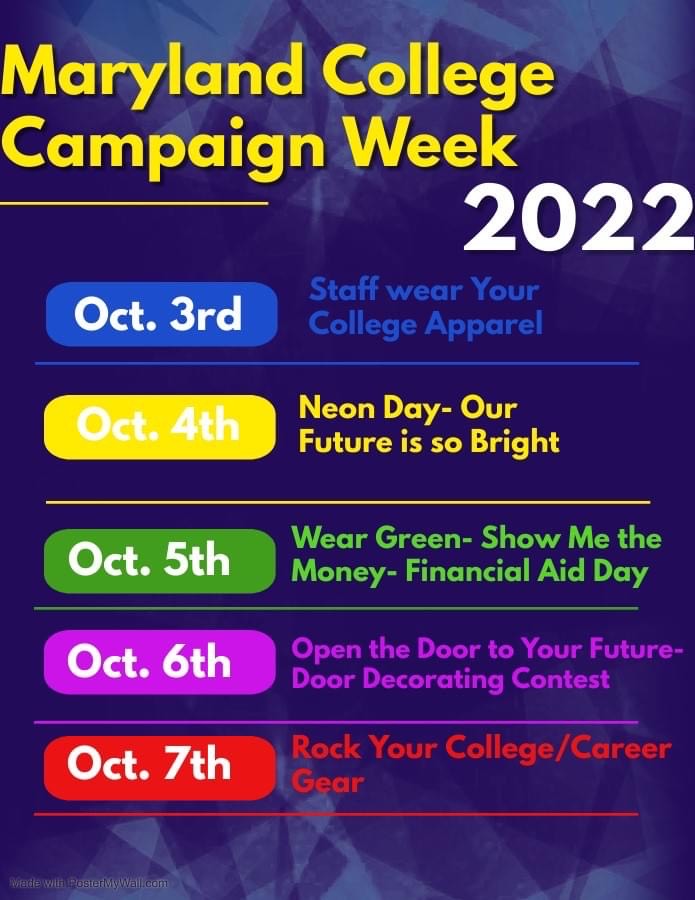 2
Varsity Football vs. WiHi
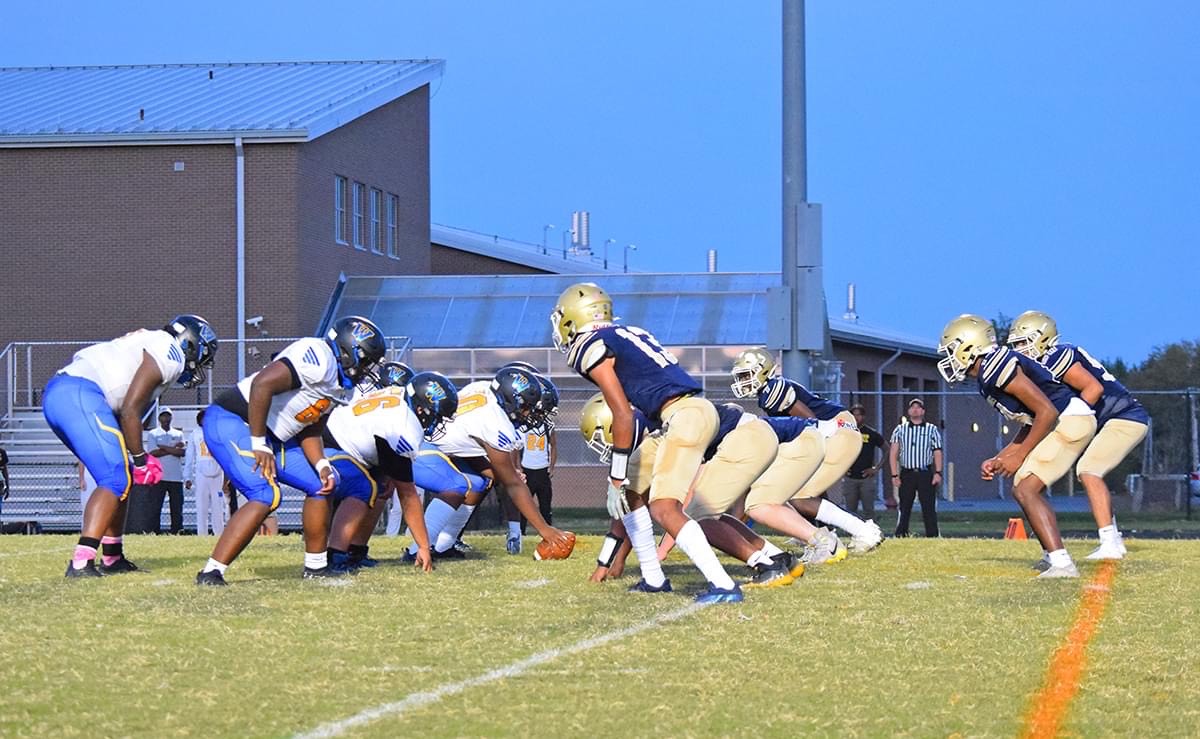 3
Varsity Football vs. Kent County
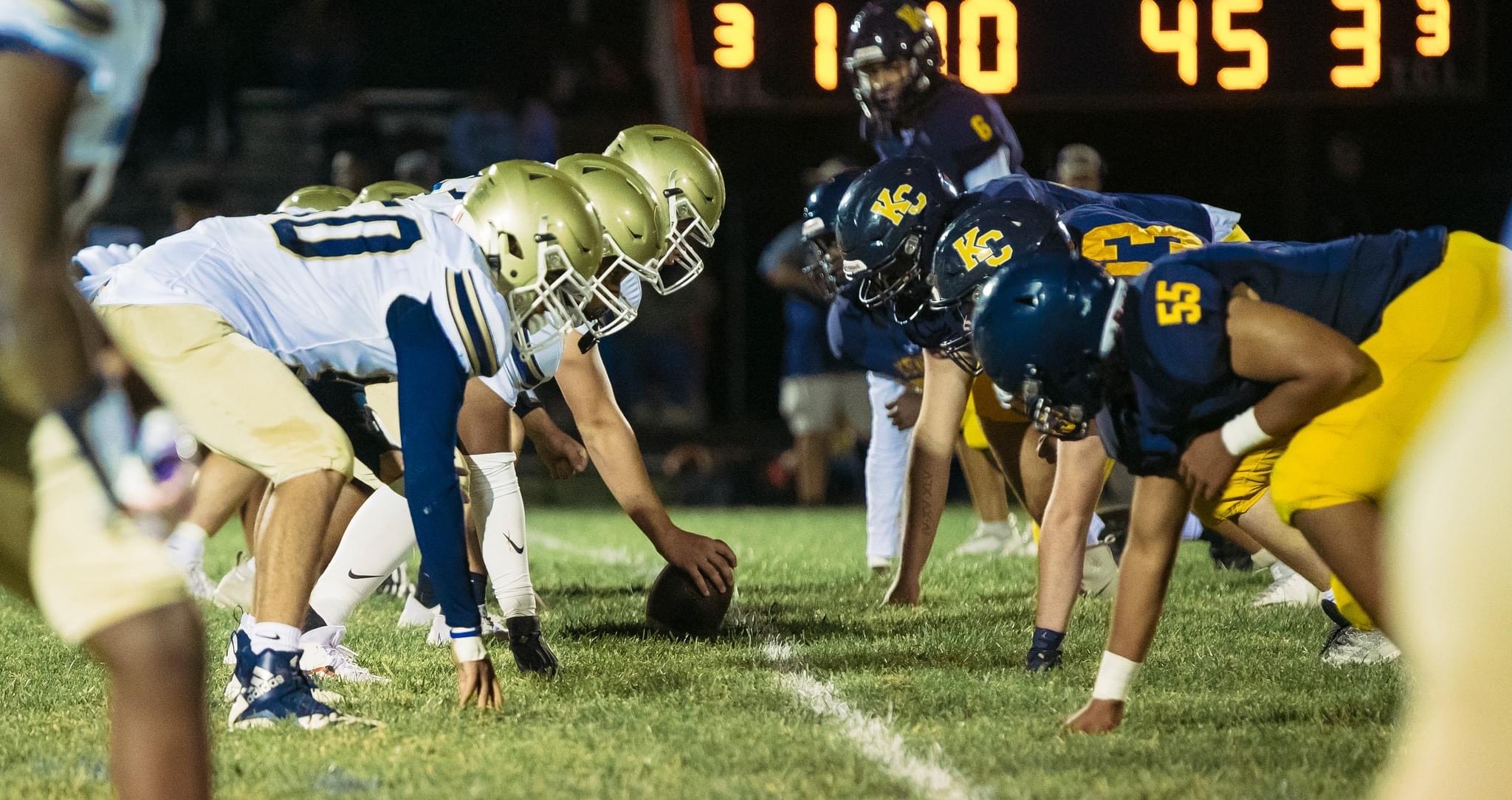 4
OTHER GAMES
Varsity Soccer Boys
                VS.
Easton & Queen Annes
5
JV Football Vs. WiHi
6
Varsity Soccer Girls Vs. Kent County
7
Gentlemen’s Club Goes To 
National African American Museum
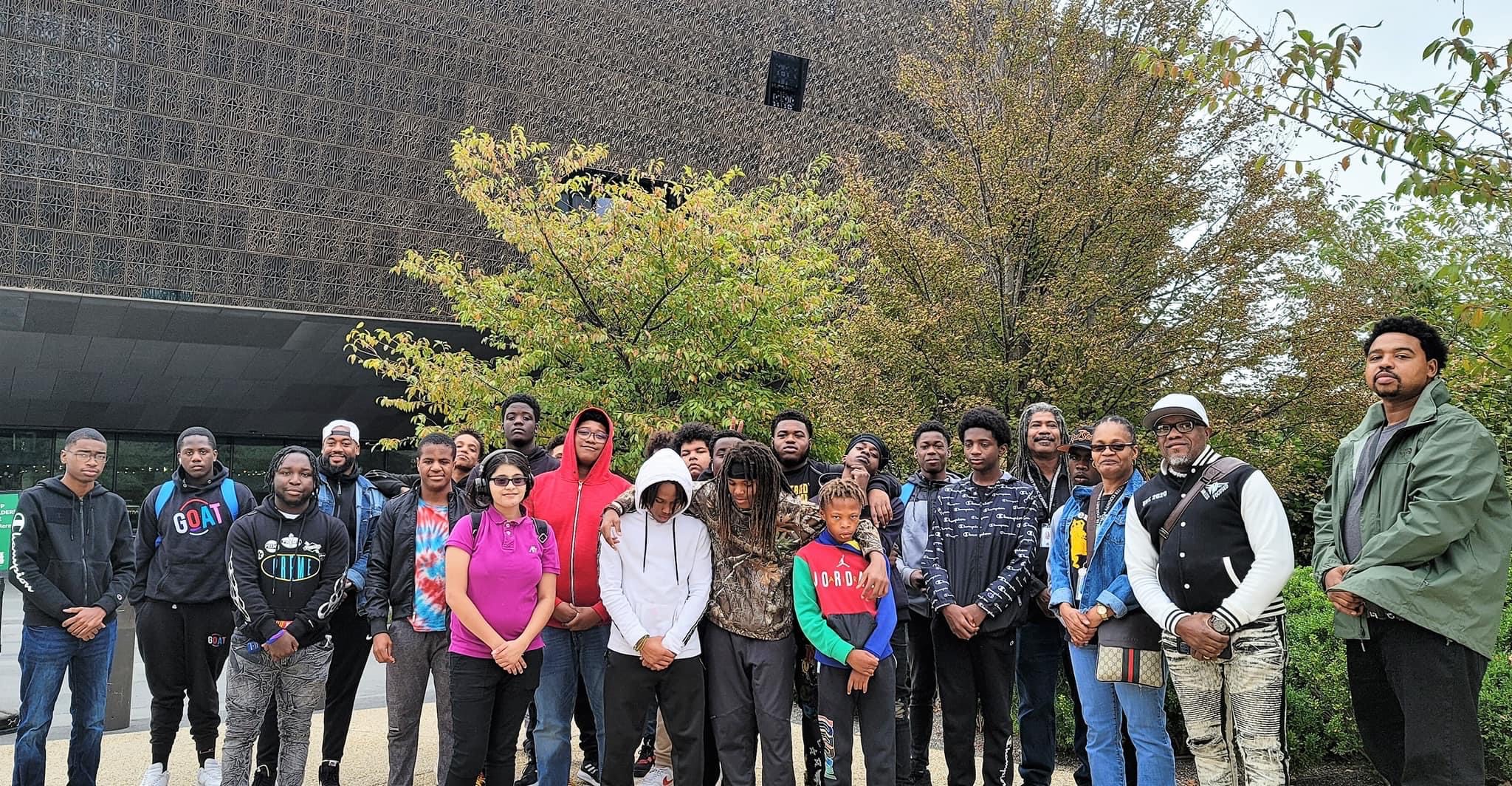 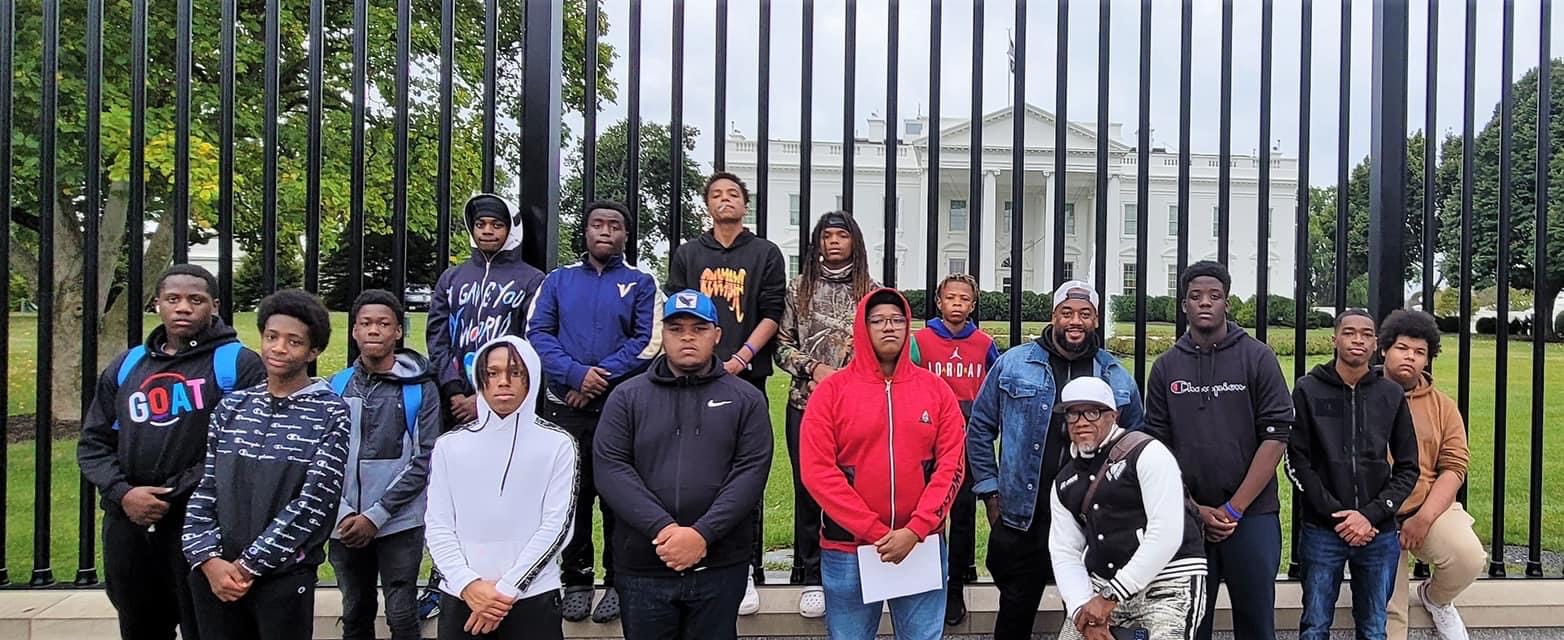 8
Student Board Representatives Attend The Annual MABE Conference 2022
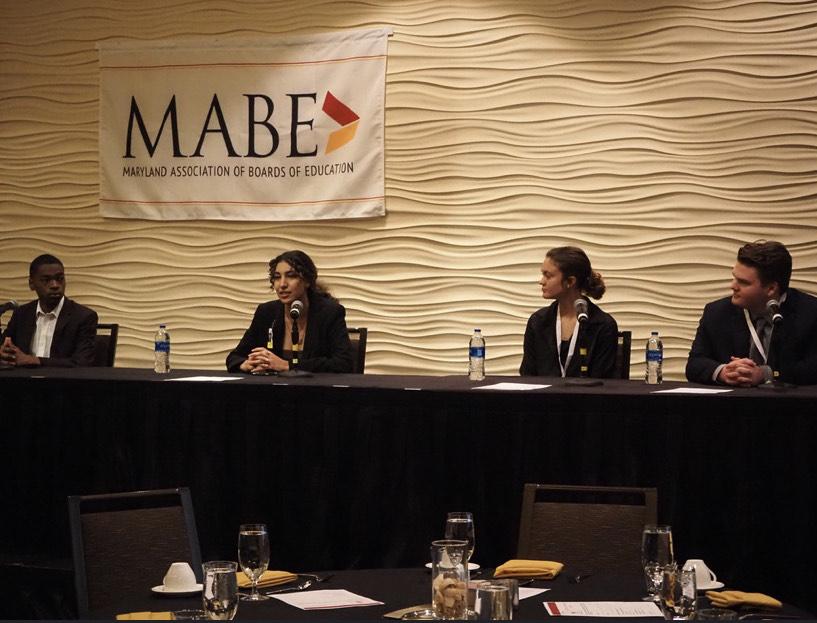 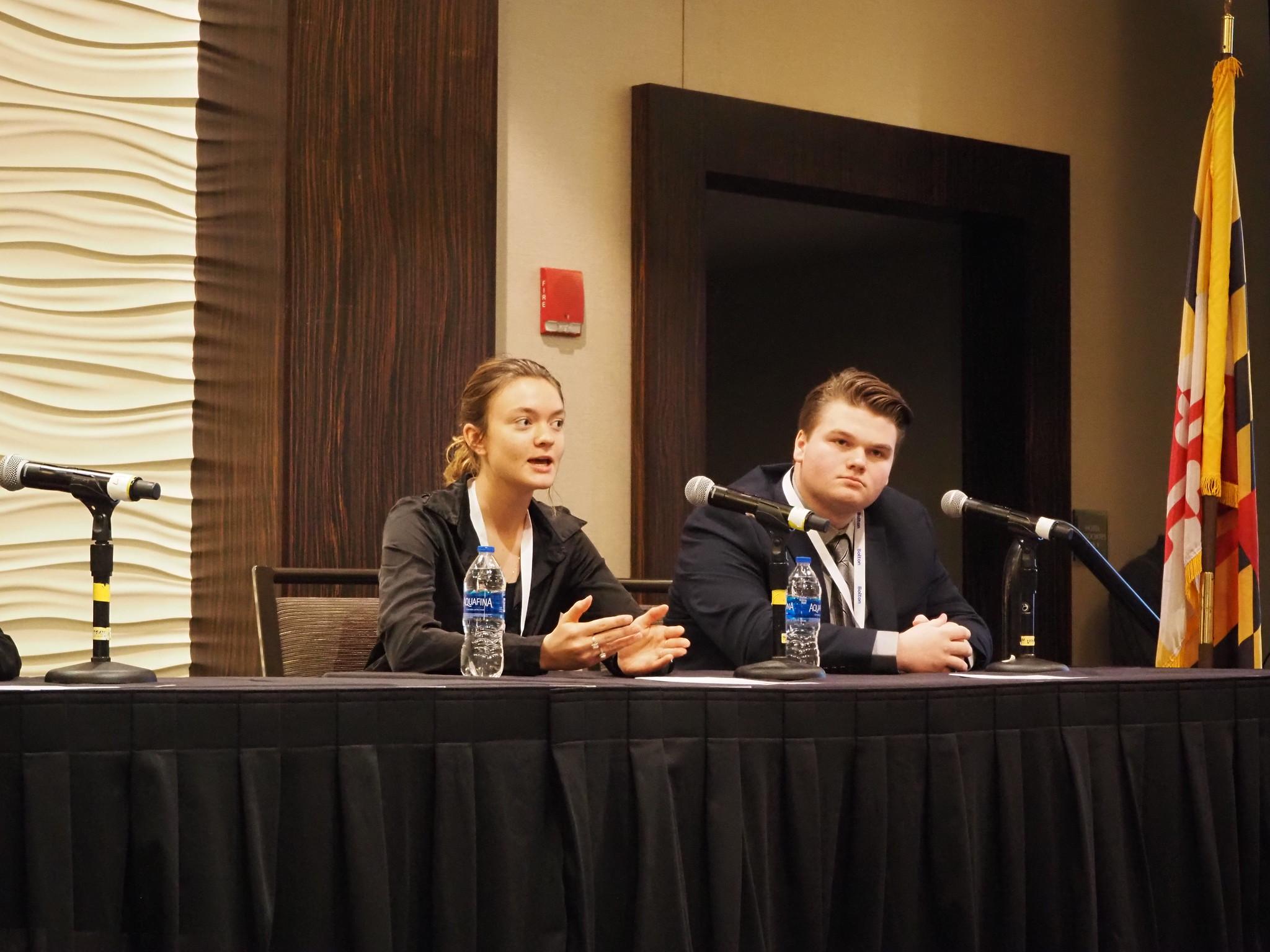 9
Stevenson University Trip
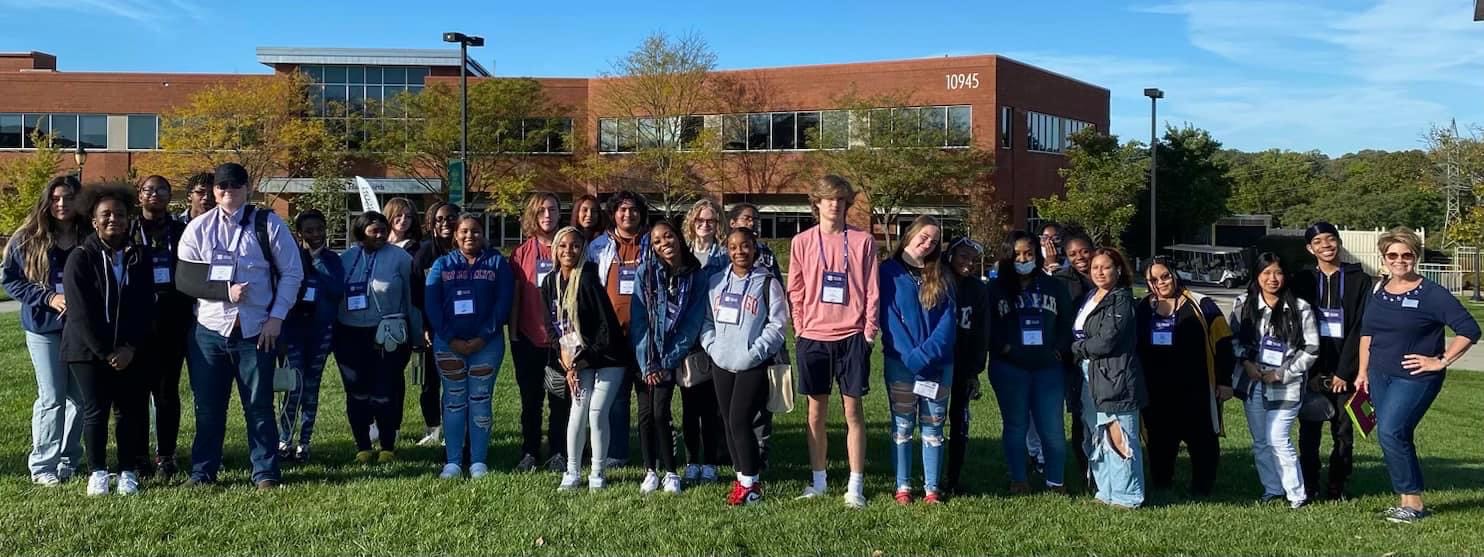 10
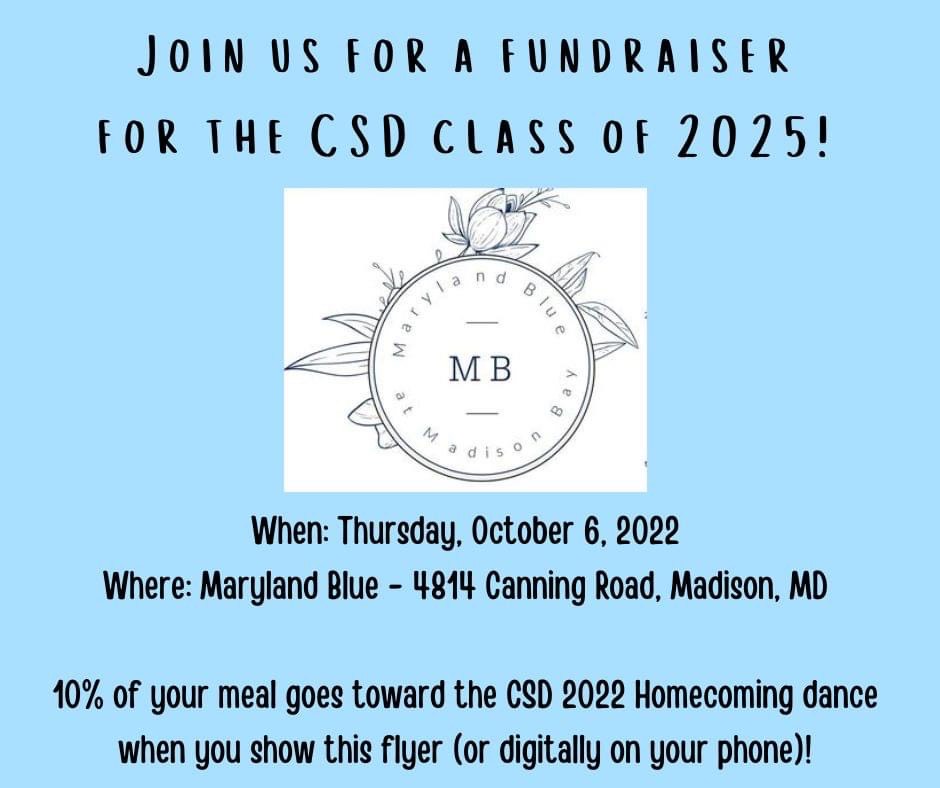 11